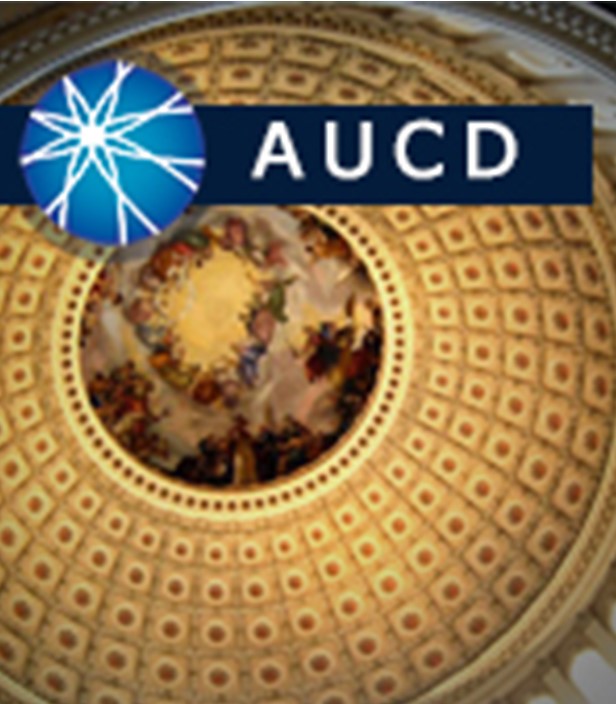 AUCD Policy Committee August 11, 2020
Agenda
AUCD Policy Team updates
Updates on FY 21 
COVID-19 what is happening now at federal level what is needed 
Other Critical Policy News and Needs 
AUCD Policy Opportunities
Hold for VP announcement
Congressional Calendar
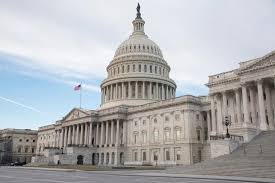 Current Recess
Senate on 24 hour vote recall 
House on remote 24 vote recall 
House
Voting remotely 
Staff working remotely 
Summer Conventions
Week of August 17: Democratic National Convention in Milwaukee, Wisconsin- largely virtual 
August 24-27: Republican National TBD
What to do: Learn more about a Recess from Liz and use our plain language guide.
COVID PKG 4 Negotiations
COVID-19 Executive Actions 8/8
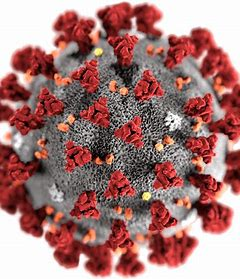 Tools
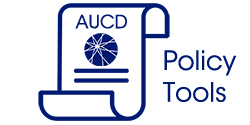 Download these filliable templates  Please personalize before sending (see blanks and parentheses). Also, please remove information that may not be pertinent to your meeting.
Covid AUCD Virtual Meeting Request (doc.)
Generic AUCD Virtual Meeting Request (doc.)
YOUR VOICE in COVID
Why email is best
Samples and Scripts 
Social media 
#WhatWeNeed 
#WeAreEssential
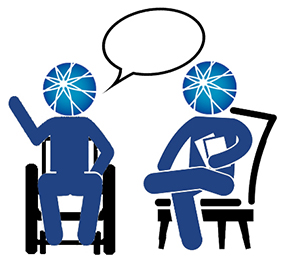 What to do: Check out AUCD’s top 10 relationship building tips.
FY 21 timeline for Budget and Appropriations
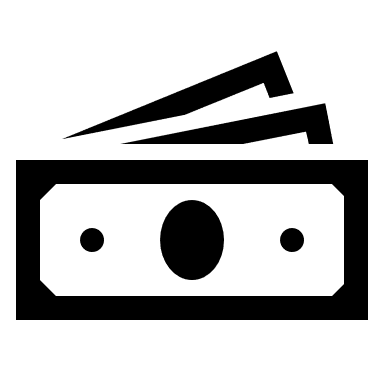 President submits budget – usually early February
Congress enacts concurrent Budget Resolution – by April 15
House passed annual appropriations
House and Senate agree on 13 annual appropriations bills – Sept.
Fiscal year begins Oct. 1
The standard timeline is often adjusted due to political realities.
VOTE 2020
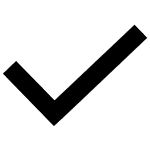 AUCD resources to share and support your efforts:
Fact sheet on Voting
Fact Sheet on Voting By Mail 
2020 Registration deadlines by State
Tuesdays with Liz on Voting 
The ABCs of Voting
Go Vote!
Being an Educated Voter
Overcoming Voting Barriers
Election Day
National Voter Registration Week 
Vote by Mail
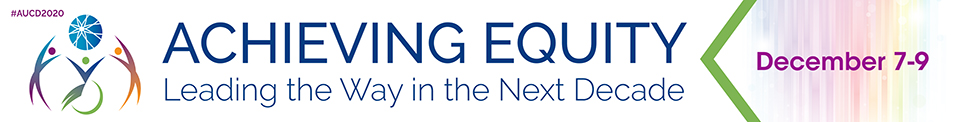 #AUCD2020 is Going Virtual!
December 7-9, from 12-5 pm EST each day
2020 awardees. Awards page nominations now open 
Look for Policy
Pre- conference post election meeting
Virtual hill meetings
Virtual hill day 
Post election analysis
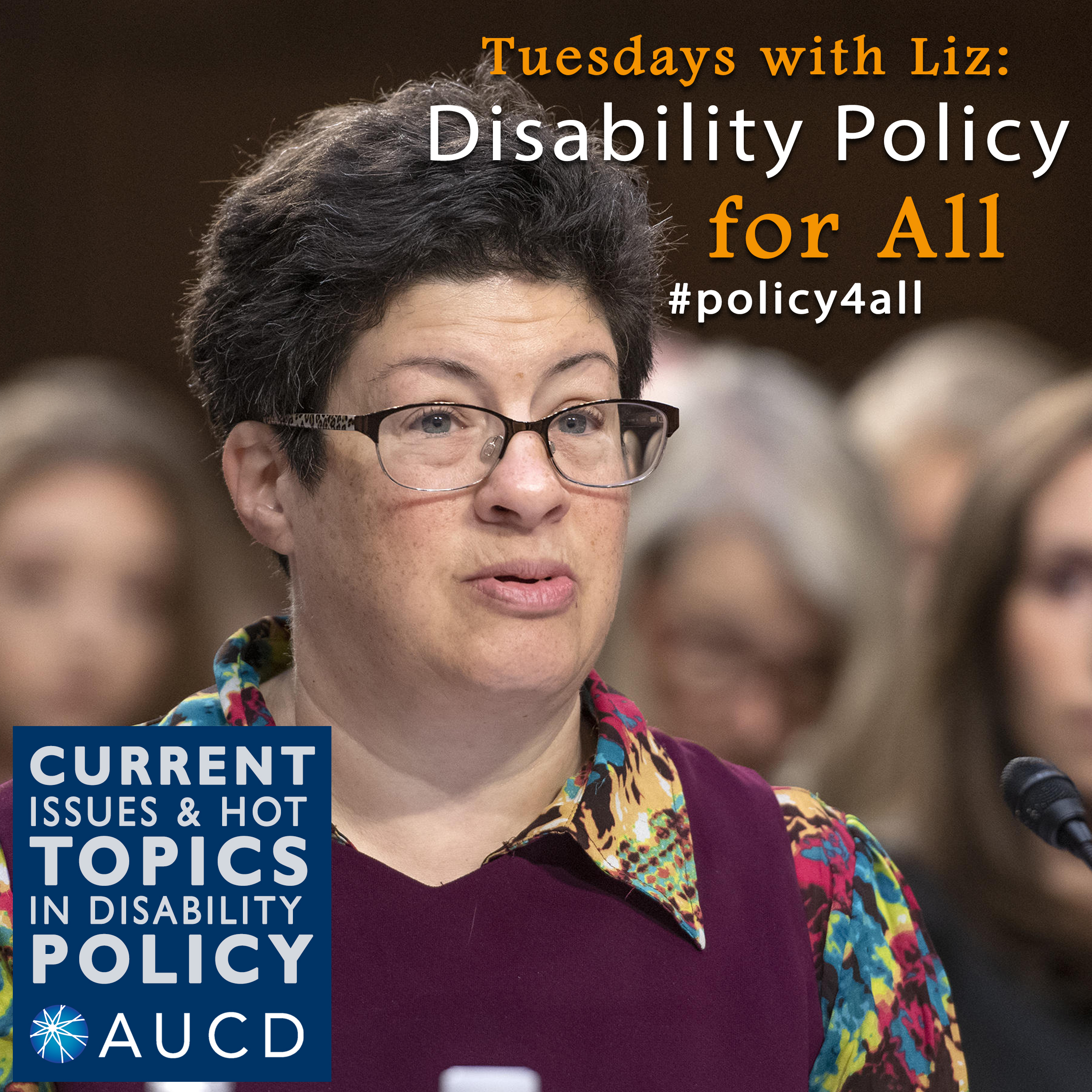 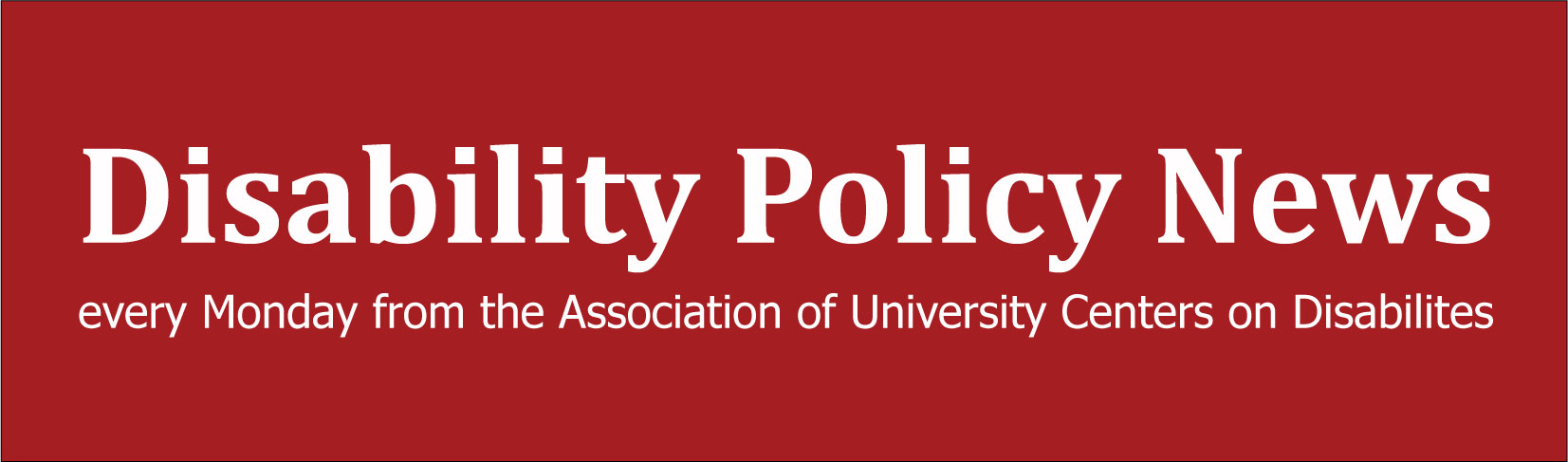 To Do:
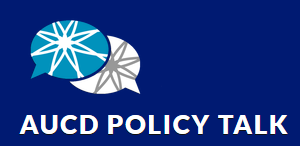 Consider Consulting  for Territories Policy TA
Sign up for Disability Policy News
Tuesdays with Liz
Write a policy blog 
Policy Committee listserv (rrodgers@aucd.org)
What to do: Check out all of our policy offerings on one page!